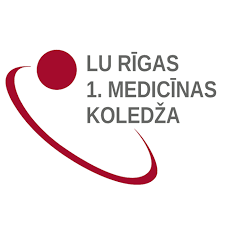 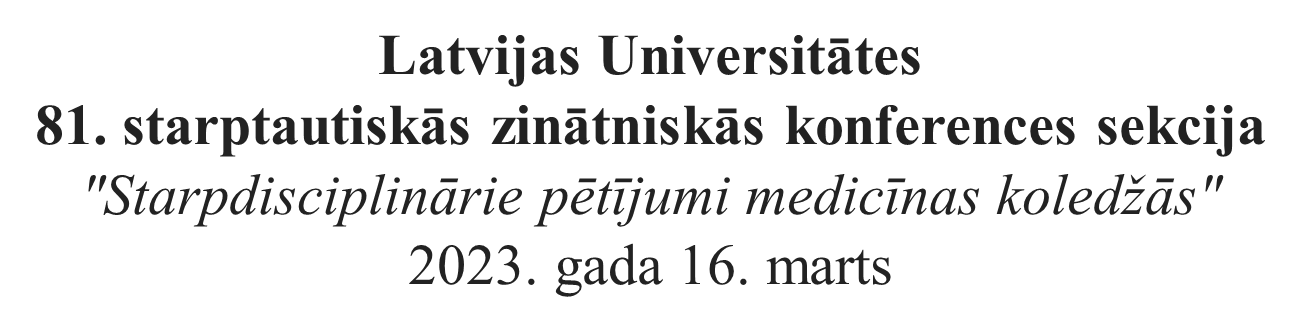 GLIKOZAMĪNA SATUROŠO PRODUKTU NOZĪME FARMACEITISKAJĀ APRŪPĒ
Maruta Vaivode
Elza Lauzne
Rīga, 2023
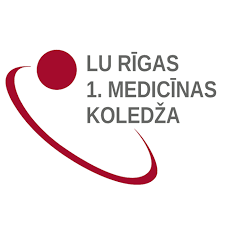 Pētījuma aktualitāte
Glikozamīns ir svarīgs cīpslu, saišu, skrimšļu un locītavu normālai funkcionēšanai (MedlinePlus, 2021). 
Glikozamīna lietošana var izraisīt galvassāpes, zarnu trakta darbības traucējumus - caureju, vēdera pūšanos un aizcietējumus (Andersone, Vellere, 2016).
Pētījuma mērķis
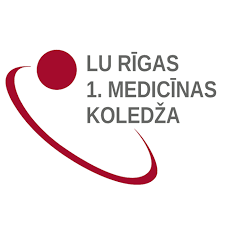 Analizēt glikozamīna saturošo produktu nozīmi farmaceitiskajā aprūpē.
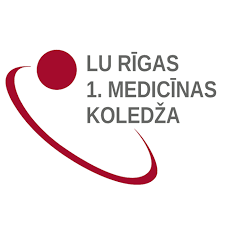 Pētījuma metodoloģija
Pētījuma metode: kvantitatīvā pētījuma metode (aptauja)
Pētījuma dalībnieki:  120 aptiekas klienti  
Pētījuma metode: kvalitatīvā pētījuma metode (intervija)
Pētījuma dalībnieki: 13 farmācijas speciālisti, 5 ārsti
Pētījums periods: 12.12.2021. – 28.01.2022.
Datu analīzes metode: aprakstošā statistika
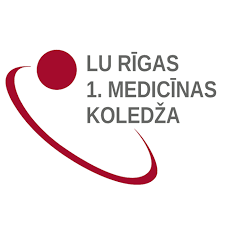 Pētījuma rezultāti
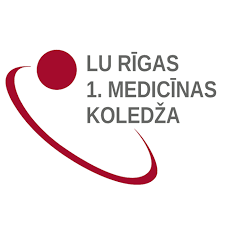 Aptaujas rezultāti
70% no respondentiem, kas lietoja glikozamīnu, atzina, ka izjutuši pozitīvu efektu.

30% nav sagaidījuši gaidīto efektu pēc glikozamīna lietošanas.
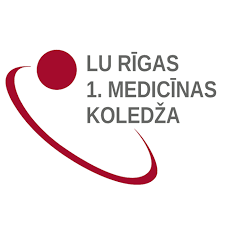 Aptaujas rezultāti
Konsultācijas par glikozamīna lietošanu
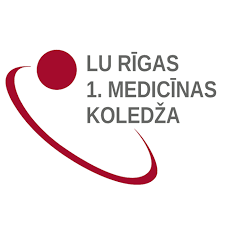 Farmācijas speciālistu interviju rezultāti
Sievietes biežāk nekā vīrieši iegādājas glikozamīna preparātus.

Biežāk ieteiktie glikozamīna preparāti ir ar C vitamīna, hondroitīna, kolagēna piedevām.

Glikozamīna preparātu lietošanas laikā klientu sūdzības par kuņģa un zarnu trakta darbības problēmām tiek saņemtas reti.

Iesakot glikozamīna preparātus jāņem vērā klienta vecums, hronisko slimību esamība, grūtniecība, ikdienas fiziskā slodze, esošie kustību traucējumi, sāpes un citas sūdzības.
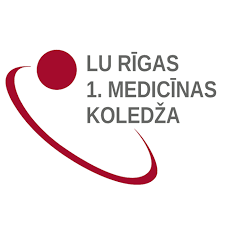 Ārstu interviju rezultāti
Ar sūdzībām pie speciālistiem ierodas pacienti sākot no 50 gadu vecuma (biežāk sievietes).

Glikozamīna preparāti var atvieglot locītavu sāpes, uzlabot skrimšļa sastāvu un atbalstīt kaulu audu atjaunošanos, uzlabojot locītavu funkcionēšanu.

Glikozamīna preparātu  nepieciešamību speciālisti izvērtē katram pacientam individuāli.

Papildus glikozamīna preparātiem vēlams lietot arī  kolagēnu, D vitamīna, Omega 3 taukskābju, C vitamīna, hondroitīna, kalcija un magnija preparātus.
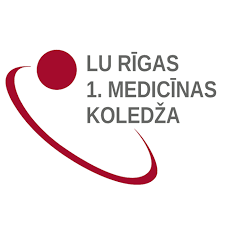 Secinājumi
Tikai 2% respondentu saskārušies ar glikozamīna preparātu izraisītām blakusparādībām.

Aptaujātie aptieku klienti, kas lietoja glikozamīnu saturošus produktus, visbiežāk tos iegādājas pēc ārstu ieteikumiem (41%) un pēc savas iniciatīvas (26%).

Aptieku klienti, kas lietojuši glikozamīnu saturošus produktus, 70% gadījumu novērojuši veselības stāvokļa uzlabojumu.

Farmācijas speciālisti visbiežāk iesaka iegādāties glikozamīna saturošus preparātus, kuru sastāvā ir arī C vitamīns, hondroitīns un kolagēns, lai savstarpēji mijiedarbojoties un veicot katra savas funkcijas, šīs vielas uzlabotu locītavu skrimšļu sastāvu un locītavas funkcionalitāti.
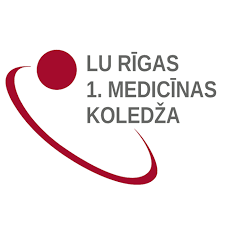 Secinājumi
Glikozamīnu saturošu produktu lietošana būs mazāk efektīva, ja locītavas ir nodilušas. Glikozamīna preparāti būs piemēroti locītavu saslimšanu profilaksei vai saslimšanām vieglā stadijā.
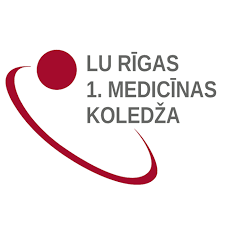 Paldies par uzmanību !